Δίας
Ειδώλια από τη Δωδώνη. 540 π.Χ. και 470 π.Χ.
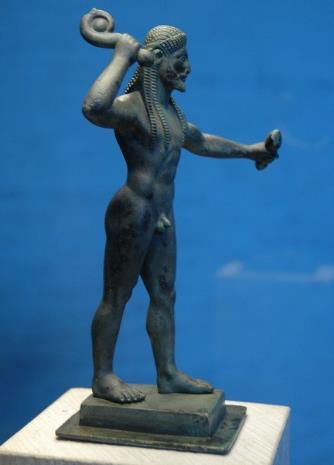 Πελίκη Βοστώνης. Θραύσμα. Ρέα
Λούβρο. Ζ. της Ναύκρατης					Κassel. Ζ. της Χίμαιρας
Τάραντας			   Ugento
Λούβρο CA 616. Πυξίδα του Ζωγράφου C.
Βερολίνο. Τυρρηνικός αμφορέας. Ζ. του Κυλληνίου
Βασιλεία				Λονδίνο
Βοστώνη 0030. 			  	
Γέννηση της Αθηνάς
Βιέννη
Würzburg/ Λονδίνο
Λονδίνο. Αμφορέας και κύλικα
Λονδίνο Ε 15
Bologna			Λονδίνο
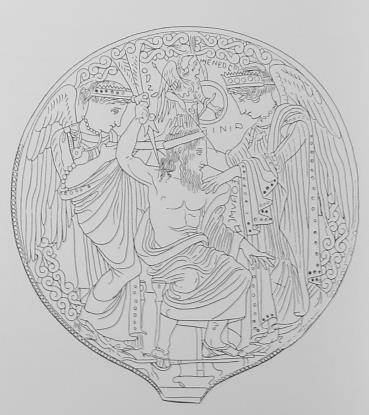 Αθηνά
Αμφορίσκος Αθήνας από την Αίγινα. Παναθ. Αμφορέας: Φλωρεντία.
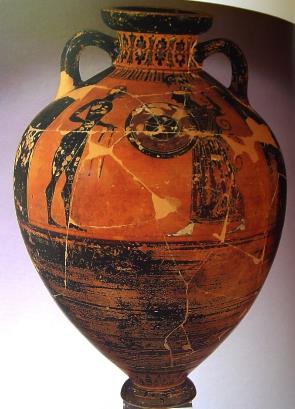 Οδησσός 26525, όλπη από την Ολβία. Sotheby’s
Amsterdam 3754. Ζωγράφος της Αθηνάς.
Λονδίνο Β 534 και Β 539. Μικυλογραφικές υδρίες.
Κύπελλο του Λούβρου				         Λήκυθος Κίελου
Αθηναϊκό 4δραχμο (Αθήνα, ΝΜ)
Γέλα, κύπελλο από το ναό της Αθηνάς. Σκύφος. Angers.
Ιμέρα				Francavilla
Αθήνα 		Modena		     Villa Giulia
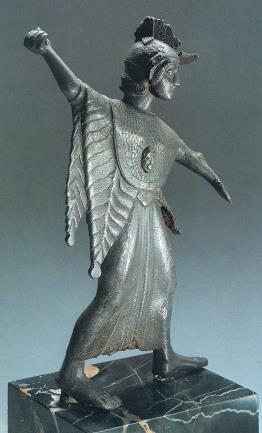 Pratica del Mare, Lavinium
Βοστώνη			Λονδίνο
Απολλωνία. 4ος αι. π.Χ. 			 Αγορά, 4ος αι. μ.Χ.
Βασιλεία. Αμφορέας του Ζωγράφου του ΒερολίνουΒασιλεία. Αμφορέας τύπου Nola
Tolfa, οινοχόη από τον τάφο 19 στην Riserva del Ferrone
Νέα Υόρκη. 		Παρίσι, Εθν. Βιβλ.
Malibu		       Εμπόριο έργων τέχνης, λευκανικός κρατήρας
Λονδίνο. Βοιωτική λεκανίδα
Άλλοτε Ρώμη, εμπ. Έργ. Τέχνης, υδρία
Βερολίνο. Αμφορέας. Λατρεία Αθηνάς
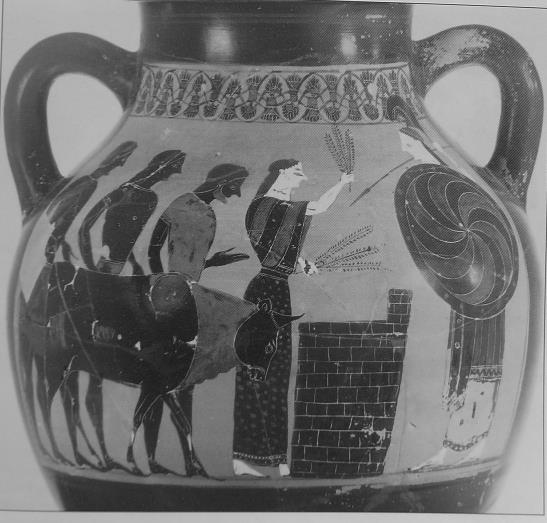 Banca Intesa. Υδρία
Βερολίνο.				Ακρόπολη
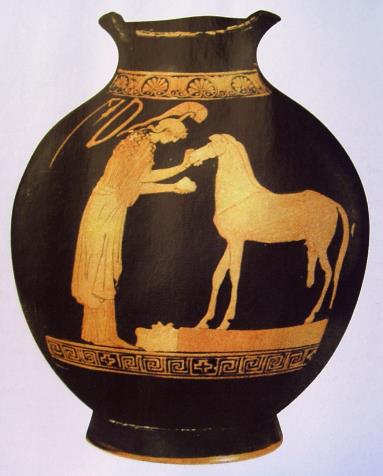 Βερολίνο. Χους του Ζωγράφου του Κόδρου
Αναπαράσταση και αντίγραφο του συμπλέγματος του Μύρωνα από την Ακρόπολη. Αθηνά και Μαρσύας. 450 π.Χ. περίπου
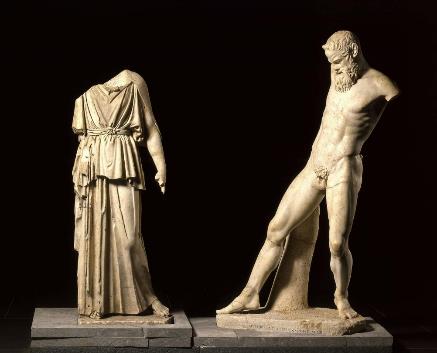